INSTRUCCIONES PROGRAMA DE GRATUIDAD DE LIBROS DE TEXTO
CIERRE CURSO 2021/2022 E INICIO CURSO 2022/2023
ÍNDICE
INTRODUCCIÓN
ALUMNADO DESTINATARIO
RENUNCIA AL PROGRAMA POR PARTE DE LOS REPRESENTATES LEGALES
COMUNICACIÓN DE LOS CENTROS AL DEPARTAMENTO DE EDUCACIÓN
ENTREGA DE LOS LIBROS DE TEXTO
DEVOLUCIÓN DE LOS LIBROS DE TEXTO AL FINALIZAR EL CURSO ESCOLAR O POR TRASLADO A OTRO CENTRO
GESTIÓN DEL PROGRAMA
MATERIALES CURRICULARES DE USO COMÚN Y/O ELABORACIÓN PROPIA
LIBROS DIGITALES
INCREMENTO DE MATRÍCULA, NUEVAS NECESIDADES POR ELECCIÓN DE OPTATIVAS Y/O ASIGNATURAS PENDIENTES Y NECESIDADES DE IMPLANTACIÓN DE PROGRAMAS PLURILINGÜES
FINANCIACIÓN DE LA REPOSICIÓN DE MATERIALES NO DEVUELTOS O DETERIORADOS POR CAUSAS NO IMPUTABLES AL ALUMNO/A
INCORPORACIÓN DE ALUMNADO DURANTE EL CURSO
DOTACIÓN ECONÓMICA Y SU APLICACIÓN
SISTEMA DE GESTIÓN DEL PROGRAMA DE GRATUIDAD
CENTROS INCOMPLETOS
1. INTRODUCCIÓN
Programa de gratuidad de libros de texto
Instrucciones de EDUCA
En el Programa de Gratuidad de Libros de Texto está incluido todo el alumnado que curse enseñanzas de Educación Primaria y Educación Secundaria Obligatoria y Ciclos Formativos de Grado Básico en centros docentes sostenidos con fondos públicos de la Comunidad Foral de Navarra.
De acuerdo con la Ley Foral 6/2008, de 25 de marzo, de financiación de libros de texto para la enseñanza básica, modificada en la Ley Foral 19/2011, BON 256, de 30 de diciembre los libros deberán ser reutilizables por los alumnos de las enseñanzas básicas durante un período de cinco cursos escolares.
Las presentes Instrucciones se estructuran, con unos contenidos generales, comunes a todos los centros independientemente del sistema de gestión elegido y otras, más concretas, para cada sistema de gestión.
Los centros, tanto públicos como concertados, utilizarán EDUCA para la introducción de todos los datos.
Correo electrónico: se utilizará para las comunicaciones entre el Departamento de Educación y los Centros, tanto públicos como concertados, la siguiente dirección:
gratuidad.libros.texto@navarra.es
Para el curso 2022/2023, la situación en cada centro va a ser la derivada de las decisiones adoptadas en cursos anteriores (renovación total de lotes, renovación parcial o mantenimiento de lotes viejos).
2. ALUMNADO DESTINATARIO
En el curso 2022-2023 será destinatario el siguiente alumnado matriculado en centros docentes de la Comunidad Foral de Navarra sostenidos con fondos públicos:

Alumnado matriculado en los cursos 1º y 2º de Educación Primaria
Se renuevan los lotes cada curso.
Las características de los libros de texto o materiales curriculares de uso individual del alumnado que se utilizan en el primer ciclo de Educación Primaria exigen un tratamiento diferenciado del Programa de Gratuidad.  El artículo 2.2. del Decreto Foral 61/2010, de 27 de septiembre, prevé que en este ciclo no se exija el requisito de la durabilidad de los libros de texto, siendo necesaria su adquisición en todos los cursos escolares.  No obstante, en aquellas materias en las que por el tipo de material utilizado no sea necesaria su renovación, el centro podrá proceder a su reutilización para cursos posteriores, como en los demás cursos de Educación Primaria, por lo que el centro podrá decidir entre los siguientes destinos para los mismos:
Dejárselos al alumnado.
Reutilización dentro del centro (biblioteca, uso común, …).
Reciclaje de los libros de texto a través de las respectivas Mancomunidades (se deberá proceder a quitar, en primer lugar, el forro del libro y la página que contenga los datos identificativos del alumnado.
Alumnado matriculado en resto de cursos de Educación Primaria, ESO y Ciclos Formativos de Grado Básico
Opción elegida, a todos aquellos centros que estén con lotes de más de 5 años, en el mes de abril, se les envía el documento de “opción elegida” para que indiquen si van a renovar, renovar parcialmente o continuar con lotes viejos (reposición).
Como en el caso del alumnado de 1º y 2º de Educación Primaria, en el caso de que no sea posible el mantenimiento de los mismos libros de texto, el centro podrá decidir entre los siguientes destinos para los mismos:
Dejárselos al alumnado.
Reutilización dentro del centro (biblioteca, uso común…)
Reciclaje de los libros de texto a través de las respectivas Mancomunidades (se deberá proceder a quitar, en primer lugar, el forro del libro y la página que contenga los datos identificativos de los alumnos)
NOTA IMPORTANTE CON RESPECTO A ESTE PUNTO: 
solo han tenido que enviar el documento de “la opción elegida” los centros que en algún curso tenían lotes de más de 5 años y los centros que este año han hecho su quinto año. A esos centros ya se les ha solicitado la Opción Elegida por correo electrónico; por lo tanto, los centros que no han recibido ese correo solicitándoles “la opción elegida” es porque están con lotes nuevos (es decir de menos de 5 años en todos los cursos) y no nos tienen que enviar nada
Porcentajes de la aportación del Programa de Gratuidad:
Alumnado con necesidades educativas especiales, diagnosticado como tal:
Debido a que el alumnado con necesidades educativas especiales (en adelante NEE), presenta circunstancias muy diversas, y que a todas ellas debe dar cumplida respuesta el Programa de Gratuidad, se establece para este alumnado, que esté diagnosticado como tal y que utilice material adaptado, para el curso 2022/2023 una dotación por alumno independientemente del curso de la enseñanza obligatoria en el que esté matriculado.
El alumnado con NEE que utilice el mismo material que sus compañeros, recibirá el mismo tratamiento que estos a los efectos del Programa de Gratuidad. 
El alumnado de NEE matriculado en los cursos de 1º y 2º de Educación Primaria recibirá el mismo tratamiento a efectos de Programa de Gratuidad que el resto de sus compañeros independientemente del material que utilice.
Comunicación al Departamento: tanto en los centros públicos como en los centros concertados, esta información se tomará de la aplicación EDUCA, a cuyo efecto, los centros deberán cumplimentar los datos antes del 31 de agosto de 2022: Servicios complementarios > Libros de texto > Renuncias y NEE (Instrucciones EDUCA 3.2).
3. RENUNCIA AL PROGRAMA POR PARTE DE LOS REPRESENTATES LEGALES
En el caso de que se opte por renunciar al Programa, los representantes legales, independientemente del curso en que esté matriculado el alumno, deberán rellenar el “Documento de renuncia” y entregarlo en el centro en el plazo que por el mismo se les indique.
Este documento de renuncia estará a disposición de los representantes legales que deseen utilizarlo en el centro docente y en la Web. Asimismo, puede extraerse de Educa desde Servicios complementarios > Libros de texto > Renuncias y NEE (botón "Generar informe pdf"), después de haber registrado la renuncia (Instrucciones EDUCA 3.1)
4. COMUNICACIÓN DE LOS CENTROS AL DEPARTAMENTO DE EDUCACIÓN
La información sobre matrícula y los libros de texto o material elegido se tomará de la aplicación EDUCA, por lo que los centros deberán cumplimentar los datos antes del 31 de agosto de 2022.
5. ENTREGA DE LOS LIBROS DE TEXTO
Junto con los libros de texto, los centros podrán entregar a los representantes legales de los alumnos, independientemente del curso en que estén matriculados, un “Comprobante de entrega”, en el que constará el listado de libros entregados y que, una vez firmado por los representantes legales, será entregado en el centro quien lo registrará en EDUCA, Servicios complementarios > Libros de texto > Asignación libros (botón "Recibí"), tras haber registrado la asignación. (Instrucciones EDUCA 4.)
6. DEVOLUCIÓN DE LOS LIBROS DE TEXTO AL FINALIZAR EL CURSO ESCOLAR O POR TRASLADO A OTRO CENTRO
De conformidad con el artículo 7.1 del Decreto Foral 61/2010, de 27 de septiembre, por el que se aprueba el reglamento de desarrollo de la Ley Foral 6/2008, de 25 de marzo, de financiación de libro de texto para la enseñanza básica, el alumnado destinatario del Programa de Gratuidad de libros de texto queda sujeto a la obligación de hacer un uso adecuado y cuidadoso de los mismos y de reintegrarlos al centro en un buen estado de conservación y uso una vez finalizado el curso escolar o si se produce un cambio de centro educativo durante el curso escolar.
Al finalizar el curso o si se produce un cambio de centro educativo, el centro entregará a los representantes legales del alumnado que lo soliciten, firmado, un “Comprobante de devolución”, en el que constarán los libros que se han devuelto efectivamente. Desde Educa, Servicios complementarios > Libros de texto > Devoluciones (botón "Certificado devolución"), después de haber registrado la devolución. También existe una "Carta devolución" donde se detallan los libros no devueltos o deteriorados. (Instrucciones EDUCA 5.)
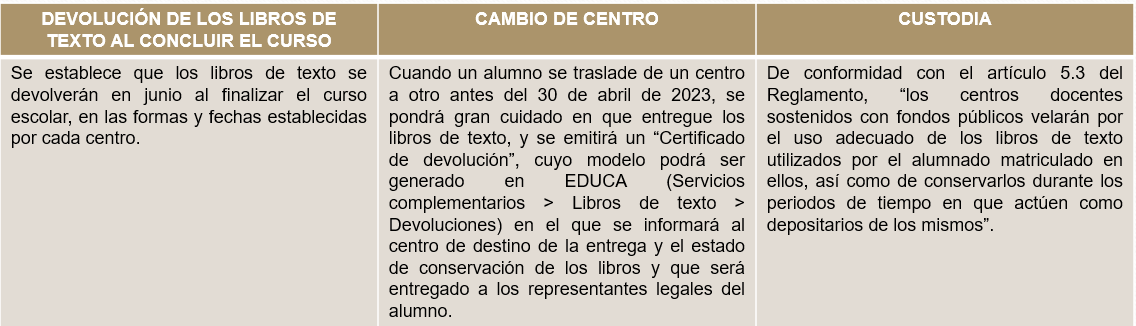 6.1. Revisión de los libros de texto:
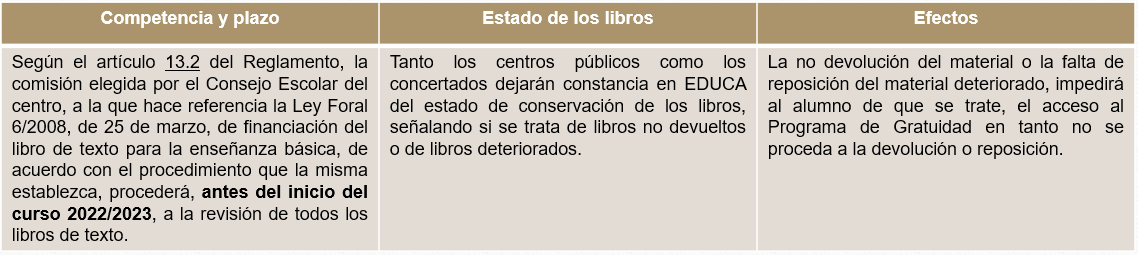 6.2. Reposición por los representantes del alumnado:
Obligación de reponer: el artículo 7.2 del Reglamento establece que “el deterioro, así como el extravío de los libros de texto supondrá la obligación, por parte de los representantes legales del alumnado, de reponer el material deteriorado o extraviado, de acuerdo con lo que se recoge en el presente Reglamento.” (Decreto Foral 61/2010).
En tanto no se cumplan las obligaciones de reposición por los representantes legales de un alumno, este perderá la condición de destinatario del Programa de Gratuidad hasta que se acredite la reposición del material extraviado o deteriorado.
Comunicación y fecha: el artículo 13.3 del Reglamento dispone que “una vez revisados los libros de texto, comunicarán a los representantes legales del alumnado que haya realizado un uso incorrecto de los mismos la obligación de reponer el material extraviado o deteriorado, así como el plazo para hacerlo que, en ningún caso, será inferior a diez días hábiles contados a partir de la recepción de dicha comunicación.”
Documento de comunicación: Tanto para los centros públicos como para los centros concertados, la aplicación EDUCA generará el documento para la comunicación a los representantes de los alumnos de las obligaciones de reposición.
Control de reposición: Tanto los centros públicos como los centros concertados dejarán constancia de la reposición en la aplicación EDUCA.
En caso de cambio de centro para el curso 2022/2023, el centro de origen entregará a los representantes legales del alumno el “Certificado de devolución” en el que constará, en su caso, la devolución o reposición del material. El documento estará disponible en EDUCA: Servicios complementarios > Libros de texto > Devoluciones,
7. GESTIÓN DEL PROGRAMA
7.1. Justificación definitiva de las cantidades recibidas:
Competencia, plazo y documentación: La justificación definitiva de ingresos y gastos de Programa de Gratuidad de Libros de Texto se llevará a cabo mediante la aprobación por el Consejo Escolar del estado de cuentas del centro para la adquisición de libros de texto, con indicación del saldo resultante.
Los centros públicos deberán remitir antes del 30 de junio al Departamento de Educación, por correo electrónico gratuidad.libros.texto@navarra.es, la citada certificación del Consejo Escolar del centro. El modelo del documento “Certificado de aprobación de cuentas” estará disponible en EDUCA. Servicios complementarios-libros de texto-modalidad de gestión.
Con respecto al Certificado de aprobación de cuentas, los centros concertados deberán remitir antes del 30 de junio la certificación del Consejo Escolar del Centro citada anteriormente en el modelo del documento “Certificado de aprobación de cuentas” por correo electrónico gratuidad.libros.texto@navarra.es, y cumplimentar los formularios de ingresos y gastos que estarán disponibles en la Web.
7.2. Custodia de la documentación contable:
Los justificantes originales y demás documentación original de carácter económico del gasto realizado se custodiarán por los centros, quedando a disposición del Departamento de Educación.

7.3. Devolución de las cantidades no utilizadas:
En el caso de los centros docentes concertados, el Departamento de Educación solicitará el reintegro de las cantidades que, conforme a la contabilidad aprobada por el Consejo Escolar del centro, no hayan sido aplicadas al Programa de Gratuidad y no se hayan dedicado a la adquisición de material didáctico e informático de uso común. 
En los centros públicos cuando el saldo de la contabilidad aprobada por el Consejo Escolar para el Programa de Gratuidad sea positivo, se podrá aplicar lo dispuesto en el artículo 16 del Decreto Foral 250/1992, de 6 de julio, por el que se regula el régimen de los ingresos y gastos derivados del funcionamiento de los centros docentes públicos de la Comunidad Foral de Navarra, hasta el 1 de diciembre de 2022. En el caso de que a dicha fecha exista saldo pendiente, se reintegrará al Departamento de Educación.
8. MATERIALES CURRICULARES DE USO COMÚN Y/O ELABORACIÓN PROPIA
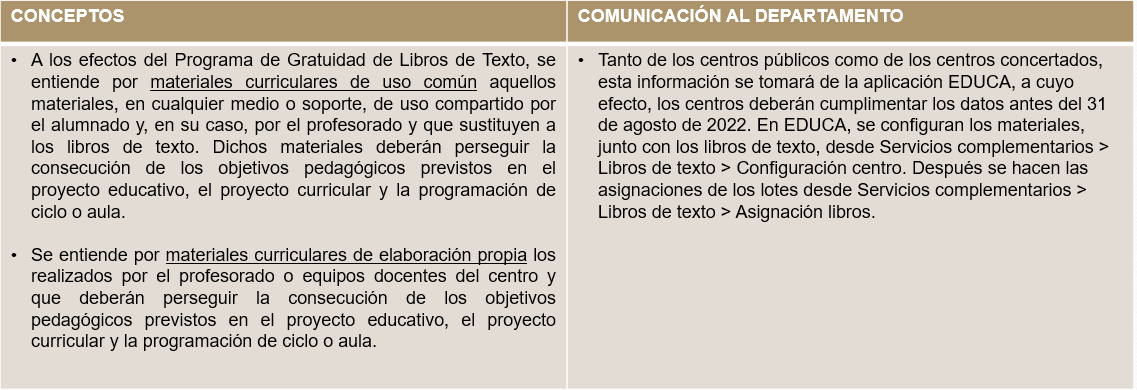 9. LIBROS DIGITALES
De acuerdo con la LEY FORAL 6/2008, DE 25 DE MARZO, DE FINANCIACIÓN DEL LIBRO DE TEXTO PARA LA ENSEÑANZA BÁSICA, se entiende por libro de texto, el material de carácter duradero y autosuficiente destinado a ser utilizado por los alumnos y alumnas, y que desarrolla los contenidos establecidos en la normativa aprobada por el Gobierno de Navarra sobre el desarrollo de los currículos en las etapas educativas.
Por lo tanto, se admitirá la compra de libros digitales dentro del Programa de Gratuidad siempre que cumplan los requisitos de durabilidad y autosuficiencia que estipula la Ley Foral. A estos efectos se entiende por:
Libro digital: Licencia para el uso de los contenidos curriculares. Los soportes de hardware no están contemplados actualmente en el Programa de Gratuidad
Durabilidad: En el caso de incluir libros digitales, aunque la licencia sea anual, las condiciones que se establezcan con las editoriales deben de durar 5 años para poder entrar en el Programa de Gratuidad de Libros de Texto. 
Autosuficiencia: - La licencia debe permitir el acceso directo al currículo completo, en las mismas condiciones que un libro de texto. El contenido no debe ser parcial.
No se puede obligar al alumnado a la adquisición del soporte de hardware y/o sus complementos para el uso de la licencia
Para poder usar los libros digitales la Dirección del Centro deberá expedir un informe en el que se indique expresamente que se cumplen los requisitos anteriormente mencionados y enviarlo a gratuidad.libros.texto@navarra.es.
10. INCREMENTO DE MATRÍCULA, NUEVAS NECESIDADES POR ELECCIÓN DE OPTATIVAS Y/O ASIGNATURAS PENDIENTES Y NECESIDADES DE IMPLANTACIÓN DE PROGRAMAS PLURILINGÜES
11. FINANCIACIÓN DE LA REPOSICIÓN DE MATERIALES NO DEVUELTOS O DETERIORADOS POR CAUSAS NO IMPUTABLES AL ALUMNO/A
La adquisición de los libros de texto que no haya sido posible reponer, se realizará directamente por el centro y se financiará con cargo a las cantidades no utilizadas, remanente, que pueda corresponder al curso 2021/2022, y antes de proceder a la adquisición de material didáctico e informático de uso común.
Si la aportación total de la Administración a un centro no fuera suficiente para financiar la reposición de los libros de texto a que se refiere el párrafo anterior, el centro docente remitirá un informe al Departamento de Educación justificando contablemente estas circunstancias y solicitará la financiación del déficit. Esta petición se hará con un impreso que enviaremos a los centros a finales del mes de agosto de 2022 (impreso de SOLICITUD IMPORTES POR REPOSICIÓN y/o RENOVACIÓN PARCIAL PARA EL CURSO 2022/2023).
El Departamento de Educación podrá exigir a los centros la entrega del material deteriorado para su examen y comprobación, así como, en su caso, la modificación de los criterios utilizados para la determinación de las necesidades de reposición.
12. INCORPORACIÓN DE ALUMNADO DURANTE EL CURSO
13. DOTACIÓN ECONÓMICA Y SU APLICACIÓN
Próximamente se aprobará una Orden Foral, por la que se fija el importe máximo de la aportación de la Administración para la financiación del Programa de Gratuidad de Libros de Texto para el curso 2022/2023.
	Una vez aprobada la Orden Foral se informará a los centros de la misma.
Transferencia: el Departamento de Educación procederá a transferir a las cuentas autorizadas de gastos de funcionamiento de los centros docentes las cantidades que correspondan, para poder llevar a cabo el Programa de Gratuidad de libros de texto. Durante el primer trimestre del curso escolar, se realizará el proceso de pago, abonándose en primer lugar el 80% del total, de conformidad con los datos que consten al Departamento de Educación antes de 31 de agosto de 2022, y posteriormente el 20% restante, con las regularizaciones que, en su caso, procedan.
Aplicación: si la diferencia entre la aportación total de la Administración a un centro y el coste generado por la aplicación del Programa de Gratuidad es positiva y una vez financiadas las necesidades de reposición, de conformidad con el punto once de estas instrucciones, el remanente se podrá dedicar a la adquisición de material didáctico e informático de uso común durante el curso escolar, antes del 1 de diciembre .
Si la diferencia entre el módulo aprobado por la Administración por cada alumno y el coste generado por la aplicación del Programa de Gratuidad es negativa, la diferencia la costearán los representantes legales de los alumnos, sin adquirir por ello otro derecho que el del uso del libro durante el curso escolar correspondiente.
14. SISTEMA DE GESTIÓN DEL PROGRAMA DE GRATUIDAD
Comunicación al Departamento de Educación: Esta información será tomada de la aplicación EDUCA, a cuyo efecto, los centros deberán cumplimentar los datos antes del 31 de agosto de 2022. Servicios complementarios > Libros de texto > Modalidad gestión.
15. CENTROS INCOMPLETOS
Se entiende por centros docentes incompletos aquellos que no cuentan con una unidad para cada curso de la etapa o etapas que imparten.
Con el fin de atender las especiales circunstancias de estos centros, cuando sea necesaria la adquisición de libros de texto, materiales de uso común y/o materiales de elaboración propia que no obedezcan a la necesidad de adquirir lotes completos, sino a la de adquirir libros sueltos para todos o parte de los alumnos, (debido a los agrupamientos de alumnos de diferentes cursos en todas o alguna de las asignaturas) tendremos en cuenta:
Se aplicarán las mismas condiciones que al resto de centros: duración de los lotes (5 años), reposición, renovación, incrementos de matrícula, optativas y pendientes y necesidades plurilingües (PAI).
Si en un grupo concurren niveles distintos se reflejará en EDUCA de la siguiente manera:
Si en un curso concurre alumnado de distintos niveles, podrá asignarse a cada uno de ellos los libros y/o materiales correspondientes al nivel.
Si se opta por trabajar con los mismos libros y materiales para todo el alumnado, se le asignarán en EDUCA dichos libros y/o materiales.
En el caso de que el número de alumnos/as varíe respecto a cursos anteriores, no por la incorporación de alumnado nuevo (incremento de matrícula) y sea necesario adquirir libros porque el centro no tenga suficientes, deberá comunicarse esta circunstancia cumplimentando el documento “Necesidades de adquisición en centros con unidades multigrado”, que estará disponible en EDUCA (Servicios complementarios > Libros de texto > Modalidad gestión). El citado documento deben enviarlo al Departamento de Educación por correo electrónico a la dirección gratuidad.libros.texto@navarra.es antes del 31 de octubre de 2022. Se adjuntará informe justificativo de la necesidad, en el que se incluirán los libros que se disponen y los que se necesitan.